به نام حق
مديريت پروژه
مديريت زمان پروژه
(Project Time Management)
فهرست مطالب
مروري بر مباحث جلسه قبل

اهميت مديريت زمان پروژه

تعيين فعاليتها

تعيين توالي فعاليتها

تعيين زمان فعاليتها

توسعه برنامه زماني پروژه

كنترل تغييرات در برنامه زماني پروژه
مدل كلي مديريت پروژه
مديريت دامنه
مديريت زمان
مديريت هزينه
مديريت  کيفيت
ابزارها
و 
روشها
مديريت يکپارچگي پروژه
ذينفعان
نتايج
مديريت تامين و تدارک
مديريت منابع انساني
مديريت ريسک
مديريت ارتباطات
*The Project Management Institute (PMI) is an international professional society.  Their web site is www.pmi.org.
رابطه بين مراحل مديريت پروژه با  مديريت زمان پروژه
دلايل اهميت مديريت زمان پروژه
مديران معمولا تحويل به موقع پروژه را از مهمترين چالشهاي مديريت پروژه مطرح مي كنند.

بر اساس مطالعات Standish Group، در سال 1995، 222 درصد و در سال 2001، 163 درصد سرريز زماني داشته ايم.

كمترين انعطاف در محدوديتهاي پروژه معمولا در زمان است.

مسايل زماني، بخصوص در قسمت دوم پروژه، از مهمترين دلايل ايجاد تعارض است.
سهم نسبي دلايل ايجاد تعارض در پروژه ها در مراحل مختلف انجام پروژه (توجه به مساله مديريت زمان)
شدت تعارضات
مديريت زمان پروژه
مديريت زمان پروژه
کنترل برنامه زماني
تدوين برنامه زماني
برآورد مدت زمان هر فعاليت
برآورد منابع هر فعاليت
تعيين توالي فعاليتها
تعريف فعاليتها
مديريت زمان پروژه
مديريت زمان پروژه
کنترل برنامه زماني
تدوين برنامه زماني
برآورد مدت زمان هر فعاليت
برآورد منابع هر فعاليت
تعيين توالي فعاليتها
تعريف فعاليتها
مديريت زمان پروژه- تعريف فعاليتها
مديريت زمان پروژه
کنترل برنامه زماني
تدوين برنامه زماني
برآورد مدت زمان هر فعاليت
برآورد منابع هر فعاليت
تعيين توالي فعاليتها
تعريف فعاليتها
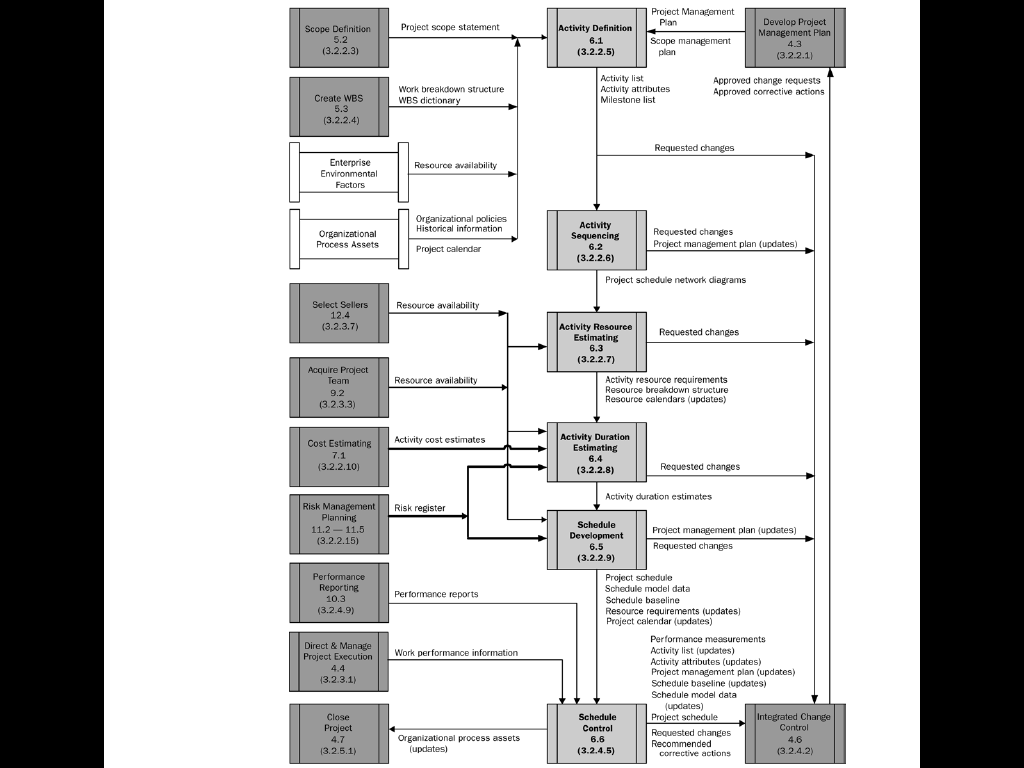 مديريت زمان – تعريف فعاليتها
ابزارها و روشها
تجزيه کردن (Decomposition)
تمپليتها
فعاليتهاي متداول در پروژه هاي قبلي
برنامه ريزي غلتان
براي رعايت progressive elaboration
قضاوتهاي خبرگان
مديريت زمان – تعريف فعاليتها
وروديها
فاکتورهاي محيطي
فرايندهاي سازمان
توصيف گستره پروژه
اقلام تحويلي
محدوديتها
براي استخراج نقاط عطف پروژه
پيش‌فرضها
مثلا نفرساعت کاري پرسنل
ساعات حضور
مديريت زمان – تعريف فعاليتها
وروديها (ادامه)
ساختار شکست کار
لغتنامه ساختار شکست کار
برنامه مديريت پروژه
مديريت زمان – تعريف فعاليتها
خروجي‌ها (ادامه)
مشخصات هر فعاليت 
شناسه واحد در فعاليتها /  کد فعاليت
توصيف فعاليت
فعاليتهاي پيش نياز
فعاليتهايي که وابسته به اين فعاليت هستند.
رابطه منطقي بين اين فعاليت و ساير فعاليتهاي ديگر
منابع مورد نياز براي فعاليت
زمان تعيين شده براي شروع و اتمام به عنوان محدوديت
شخص مسوول انجام فعاليت
اقلام تحويلي براي هر فعاليت
مکان انجام فعاليت
تعيين نقاط عطف پروژه (فعاليتهاي با مدت زمان صفر)
مديريت زمان پروژه- تعيين توالي فعاليتها
مديريت زمان پروژه
کنترل برنامه زماني
تدوين برنامه زماني
برآورد مدت زمان هر فعاليت
برآورد منابع هر فعاليت
تعيين توالي فعاليتها
تعريف فعاليتها
مديريت زمان پروژه- تعيين توالي فعاليتها
وروديها
توصيف گستره پروژه
ليست فعاليتها
مشخصات هر فعاليت
فهرست نقاط عطف
تقاضاهاي تغيير در فعاليتها
مديريت زمان پروژه- تعيين توالي فعاليتها
ابزارها و روشها
روش دياگرام پيشنيازي PDM (Precedence Diagram Method)
همان روش AON (Activities on nodes) است.
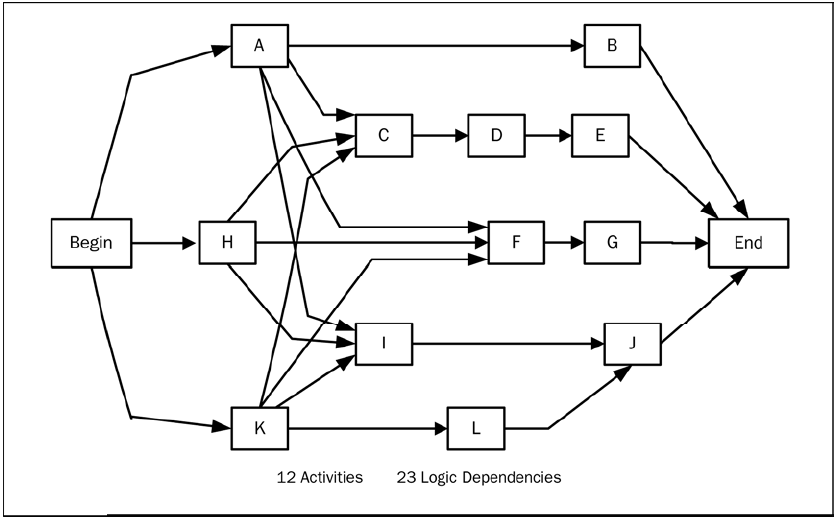 مديريت زمان پروژه- تعيين توالي فعاليتها
ابزارها و روشها (ادامه)
انواع روابط پيشنيازي
پايان به شروع
يعني بعد از اتمام فعاليت اول، فعاليت دوم شروع مي شود.
مثال: فعاليتهاي رايج / فازهاي مختلف پروژه
شروع به پايان
يعني بعد از اينکه فعاليت اول شروع شد، فعاليت دوم تمام مي شود.
مثال: تحويل گرفتن شيفت کاري  / دوي امدادي
پايان به پايان
يعني بعد از اتمام فعاليت اول، فعاليت دوم مي تواند تمام شود.
مثال؛ خروج نگهبان از محل، بعد از خروج همه کارکنان بايد باشد.
شروع به شروع
يعني بعد از شروع فعاليت اول، فعاليت دوم شروع مي شود.
مثال: ورود کسي که کليد دربهاي ساختمان را دارد نسبت به ساير افراد
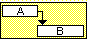 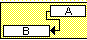 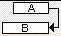 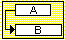 مديريت زمان پروژه- تعيين توالي فعاليتها
ابزارها و روشها (ادامه)
روش ADM (Arrow Diagram Method)
(همان روش AOA (Activity on Arrow))
هر فعاليت را با يک فلش نشان مي دهيم.
اندازه فلشها، ربطي به مدت زمان فعاليت ندارند.
انتهاي هر فلش، به يک نقطه زماني وصل مي شود.
ايراداش نسبت به PDM
تنها رابطه پايان به شروع را مي تواند مدل کند.
مديريت زمان پروژه- تعيين توالي فعاليتها
ابزارها و روشها (ادامه)
روش ADM (Arrow Diagram Method)
(همان روش AOA (Activity on Arrow))
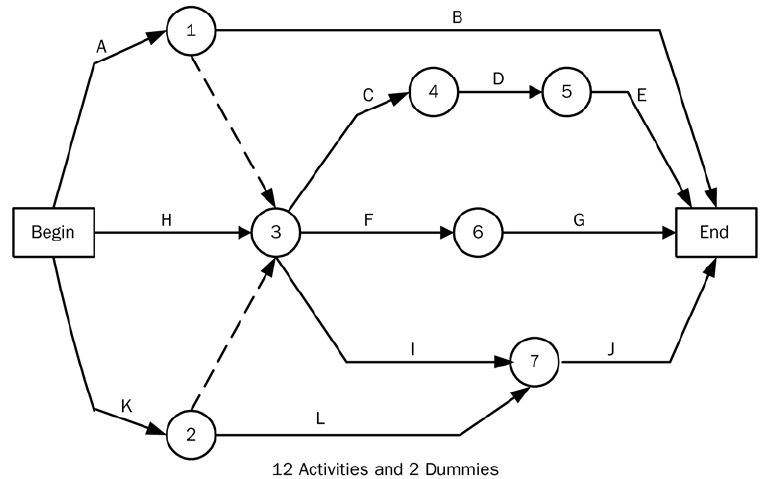 مديريت زمان پروژه- تعيين توالي فعاليتها
ابزارها و روشها (ادامه)
تعيين ماهيت وابستگيها
اجباري (Mandatory Dependency)  آن محدوديتهاي فيزيکي اي است که بر توالي فعاليتها تاثيرگذار است، به عنوان مثال وقتي که دو نفر بايستي از  يک ماشين فتوکپي براي انجام کارهايشان استفاده کنند، يک وابستگي اجباري ايجاد مي شود  که بايستي اين دونفر کارشان را به طور غيرهمزمان انجام دهند.  نام ديگر آن را Hard Logic هم گذاشته­اند.
احتياطي (Discretionary Dependency) آن ملاحظاتي است ناشي از رعايت نکاتي احتياطي براي انجام هرچه بهتر پروژه است. معمولا اطلاعات مربوط به اين نوع احتياط­ها از مطالعه تجارب موفق ديگران و يا پيش بيني برخي از جنبه هاي غيرمتداول و غيرقابل انتظار پروژه و محيط انجام پروژه، استخراج مي­شود. نام ديگر آن، Preferred Logic، Preferential Logic  و يا  Soft Logicاست.
خارجي External Dependency آن ملاحظاتي است ناشي محدوديتهاي خارجي انجام پروژه است. مثلا محدوديت زماني، محدوديت ناشي از فاصله مكاني، محدوديت تامين و تدارك و ....
مديريت زمان پروژه- تعيين توالي فعاليتها
خروجيها 
نمودار شبکه فعاليتها
فهرست فعاليتها (به روز شده)
مشخصات فعاليتها (به روز شده)
تقاضاهاي تغيير
ماتريس تعيين توالي فعاليتها
نمونه اي از  نمودار شبكه از نوع (AOA)
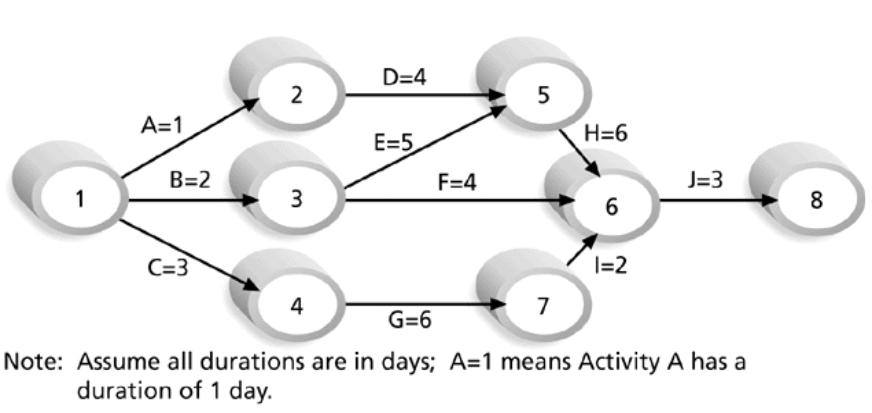 مراحل رسم نمودار شبكه از نوع (AOA)
يافتن تمام فعاليتهايي كه از نقطه 1 (شروع)، مي توانند آغاز شوند. رسم گره پاياني اين فعاليتها، و رسم فلش متناظر با هر فعاليت، نوشتن نام و مدت زمان فعاليت بر روي فلش.

ادامه رسم نمودار از سمت چپ به راست با توجه به روابط پيشنيازي. رسم پيوندها (ورود چند فعاليت به يك نقطه) و شكستها (خروج چند فعاليت از يك نقطه)

ادامه رسم نمودار تا اينكه تمام فعاليتها تمام شود.

به عنوان يك قاعده سرانگشتي، همه فلش ها بايد به سمت راست باشد و بهتر است كه هيچ فلشي نمودار را قطع نكند.
نمودار شبكه از نوع PDM
فعاليتها متناظر با باكس ها هستند.
فلشها، روابط بين فعاليتهاي را نشان مي دهند.
كاربرد بيشتري دارد و در نرم افزارها هم از اين روش استفاده مي شود.
انواع روابط پيشنيازي را مي تواند نشان دهد.
مديريت زمان پروژه- برآورد منابع فعاليتها
مديريت زمان پروژه
کنترل برنامه زماني
تدوين برنامه زماني
برآورد مدت زمان هر فعاليت
برآورد منابع هر فعاليت
تعيين توالي فعاليتها
تعريف فعاليتها
مديريت زمان پروژه- برآورد منابع فعاليتها
انواع منابع
افراد
تجهيزات و امکانات
مواد اوليه
هدف از فرآيند برآورد منابع فعاليتها
هر فعاليت چه منابعي را نياز دارد.
چه ميزان از هر منبع
در چه زماني
مديريت زمان پروژه- برآورد منابع فعاليتها
وروديهاي مهم
فراهم بودن منابع (Resource Availability)
از هر منبع، چه ميزان، در چه زماني، با چه محدوديتهاي، در دسترس است.
استخر منابع (Resource Pool) خود را همواره به درستي بشناسيد و به روز کنيد.
مديريت زمان پروژه- برآورد منابع فعاليتها
ابزارها و روشها
قضاوت خبرگان
تحليل گزينه ها (AHP)
داده هاي رسمي در خصوص استاندارد استفاده از منابع براي فعاليتهاي مشابه
نرم افزارهاي مديريت پروژه
برآورد پايين به بالا
برآورد بالا به پايين
مديريت زمان پروژه- برآورد منابع فعاليتها
خروجيها
تعيين منابع مورد نياز براي هر فعاليت
چه انواعي
چه ميزان
با چه مشخصات و ملاحظاتي
مشخصات فعاليتها (به روز شده)
ساختار شکست منابع (RBS)
به روز کردن تقويم منابع (يعني چه منابعي در چه زماني براي چه فعاليتي تخصيص داده شده است.)
تقاضاهاي تغيير
مديريت زمان پروژه- برآورد زمان فعاليتها
مديريت زمان پروژه
کنترل برنامه زماني
تدوين برنامه زماني
برآورد مدت زمان هر فعاليت
برآورد منابع هر فعاليت
تعيين توالي فعاليتها
تعريف فعاليتها
مديريت زمان پروژه- برآورد زمان فعاليتها
به طور خلاصه بگوييم که هر فعاليت چقدر طول مي کشد.
کاملا وابسته به شرايط محيطي است.
کاملا وابسته به منابع در دسترس است.
مديريت زمان پروژه- برآورد زمان فعاليتها
وروديها
فاکتورهاي محيطي سازمان
مهمترين عامل اثرگذار
تجارب قبلي سازمان در تعيين مدت زمان فعاليتها
فرآيندهاي سازمان
بروکراسي اداري در تخصيص منابع
ليست فعاليتها
مشخصات فعاليتها
توصيف گستره پروژه
منابع مورد نياز براي فعاليتها
تقويم منابع
برآورد ريسک براي فعاليتها
برآورد هزينه براي فعاليتها
مديريت زمان پروژه- برآورد زمان فعاليتها
ابزارها و روشها
قضاوتهاي خبرگان
برآورد بر اساس شباهت (Analogous Estimating)
مقايسه با فعاليتهاي مشابه
ايرادش: اشتباهات گذشته به آينده منتقل مي شود.
برآورد پارامتري
يعني حاصلضرب حجم فعاليت، در بهره وري منابع 
مثلا يک نرم افزار مي خواهيم بنويسيم که 10 تا شيء (Object) دارد.
معمولا نرم افزار نويسان ما هر 10 روز، يک شي را مي نويسند.
ما 5 نرم افزار نويس در اختيار داريم.
لذا  20 روز براي تدوين اين نرم‌افزار نياز است.
مديريت زمان پروژه- برآورد زمان فعاليتها
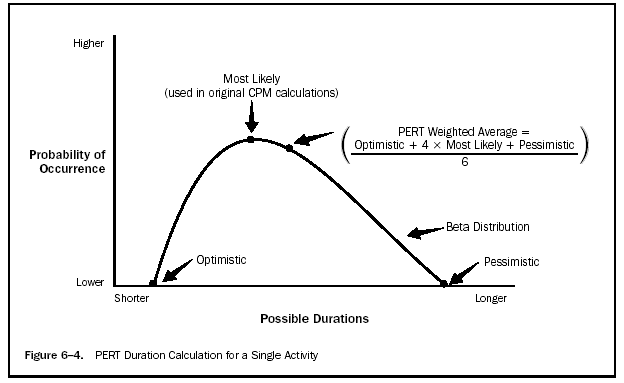 ابزارها و روشها
برآورد بر اساس سه نقطه
بدبينانه‌ترين
محتمل‌ترين
خوشبينانه‌ترين

مدت زمان = (بدبينانه + 4 * محتمل + خوشبينانه) / 6
تحليل معکوس
يعني بگوييم که اگر پروژه قرار است که در اين مدت تمام شود، پس بايد هر کدام از فعاليتهاي آن در چه زماني انجام شوند. (همان Top-Down)
مديريت زمان پروژه- برآورد زمان فعاليتها
خروجيها
تعيين مدت زمان انجام براي هر فعاليت
تعيين حاشيه تغيير زماني 
2هفته به اضافه و منهاي 1 روز
2 هفته به اضافه و منهاي 15 درصد
به احتمال 25 درصد، يک روز به مدت زمان (2 هفته) افزوده مي شود.
مديريت زمان پروژه- تدوين برنامه زماني
مديريت زمان پروژه
کنترل برنامه زماني
تدوين برنامه زماني
برآورد مدت زمان هر فعاليت
برآورد منابع هر فعاليت
تعيين توالي فعاليتها
تعريف فعاليتها
مديريت زمان پروژه- تدوين برنامه زماني
تعيين زمان شروع هر فعاليت
تعيين زمان پايان هر فعاليت
تعيين مسير بحراني
تعيين زمان احتياطي براي هر فعاليت و کل پروژه
مديريت زمان پروژه- تدوين برنامه زماني
تعيين مسير بحراني
براي اينکه بفهميم کدام مسير از فعاليتها کمترين ميزان انعطاف را دارد.
تعيين زودترين زمان شروع (Early Start)
تعيين زودتري زمان پايان (Early Finish)
تعيين ديرترين زمان شروع (Latest Start)
تعيين ديرترين زمان پايان (Latest Finish)
مديريت زمان پروژه- تدوين برنامه زماني
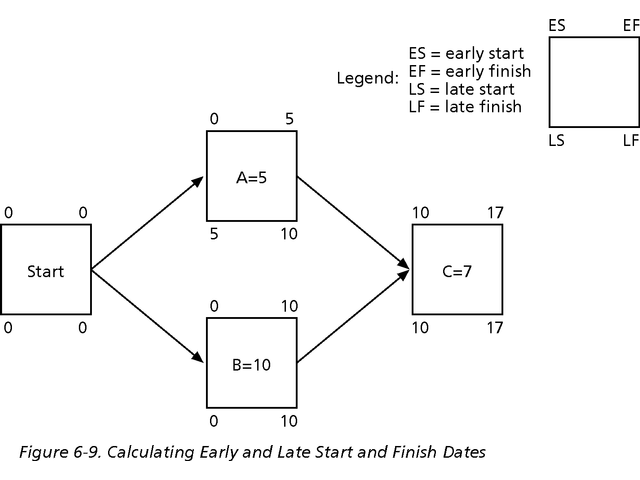 مسير بحراني نمودار AOA زير را بيابيد.
مسير بحراني نمودار AOA زير را بيابيد.- جواب
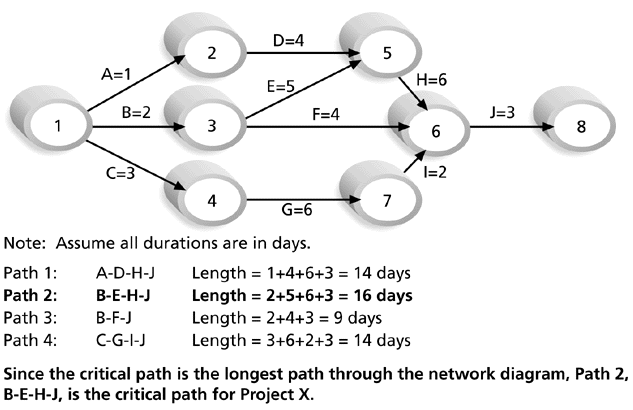 نكاتي در مورد مسير بحراني
اگر يكي از فعاليتهاي روي مسير بحراني طولاني تر از آنچه كه بايد شود، بشود، كل زمان انجام پروژه افزايش مي يابد.

مسير بحراني، هيچ ربطي به فعاليتهاي بحراني و مهم ندارد

مي توان در يك پروژه، بيش از يك مسير بحراني داشت.

به موازات پيشرفت پروژه، مسير بحراني ممكن است تغيير كند.
مديريت زمان پروژه- زمانبندي فعاليتها- گانت چارت
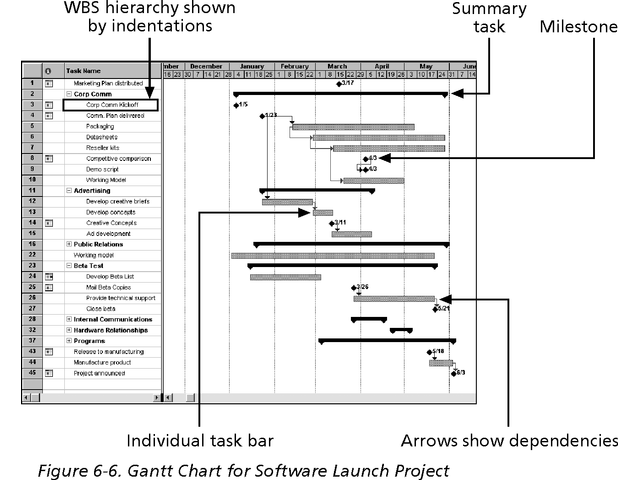 گنت چارت در نرم افزار مديريت پروژه
مديريت زمان- زمانبندي فعاليتها
تعيين نقاط عطف
نقطه عطف: فعاليتي با مدت زمان صفر
رخداد مهمي در آن زمان بايد رخ دهد.
معمولا تاييد قسمتي از کار
تحويل بخشي از کار
شروع مرحله اي خاص
نقاط عطف بايد واقعي باشند.
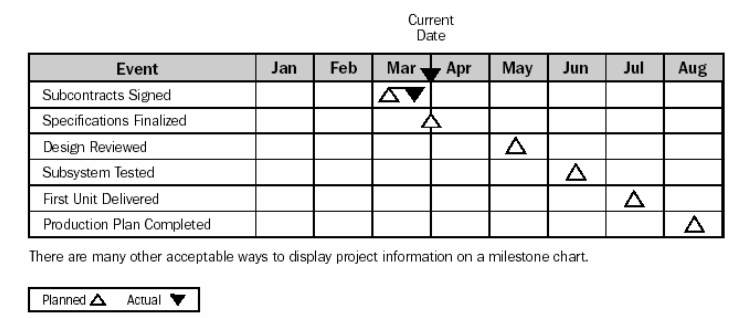 تعيين توالي فعاليتها
مديريت زمان پروژه- زمانبندي فعاليتها
چند توصيه مهم:
كمياب ترين منابع را به فعاليتهايي كه بر روي مسير بحراني قرار دارند تخصيص دهيد.
توجه خاصي به فعاليتهاي مسير بحراني داشته باشيد.
Fast Track را فراموش نكنيد.
اگر از زمانبندي عقب افتاديد، بدترين كاري كه مي توانيد انجام دهيد اين است كه زمانبندي را تغيير دهيد تا زمان تحويل كار به تعويق بيافتد.
مديريت زمان پروژه- کنترل برنامه زماني
مديريت زمان پروژه
کنترل برنامه زماني
تدوين برنامه زماني
برآورد مدت زمان هر فعاليت
برآورد منابع هر فعاليت
تعيين توالي فعاليتها
تعريف فعاليتها
روشهايي براي كاهش زمان انجام پروژه
كاهش دوره زماني هر فعاليت با تزريق منابع بيشتر يا كاهش گستره آن فعاليت.

انجام موازي فعاليتهاي (Fast Track)

توقف يك فعاليت يا قسمتي از آن از طريق كاهش گستره پروژه
روشهايي براي كاهش زمان انجام پروژه
نكات مهمي در مورد مديريت زمان پروژه
از همان ابتدا زمانبندي واقعي تعريف كنيد و همواره بدان پايبند باشيد.

قطع فعاليت و Fast tracking بيش از حد، معمولا  باعث بروز مشكلات بعدي و تعويق كلي پروژه مي شود.

مسايل سازماني، از مهمترين مسايلي است كه زمانبندي پروژه را بهم مي زند.

استفاده از قانون Parkinson :
Multitasking Example
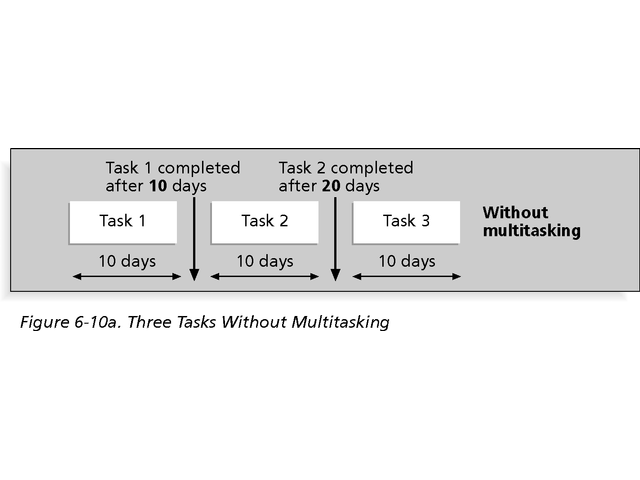 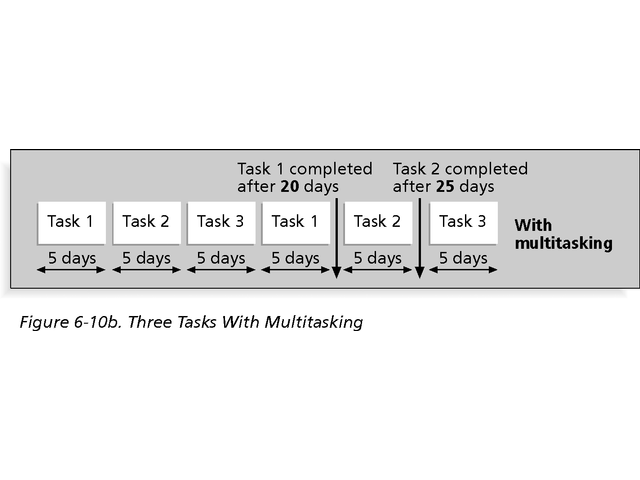 مديريت زمان - مثال
شروع از WBS 
خيلي وقتها نمي توانيم خوب زمانبندي کنيم، چونکه WBS خوبي نداريم.
پروژه ساخت منزل
مديريت پروژه
طراحي
ساخت
برنامه ريزي
شناژريزي
ارزيابي و كنترل
اسكلت
مديريت زمان - مثال
شروع از WBS 
خيلي وقتها نمي توانيم خوب زمانبندي کنيم، چونکه WBS خوبي نداريم.
پروژه ساخت منزل
مديريت پروژه
طراحي
ساخت
برنامه ريزي
پلان
شناژريزي
ارزيابي و كنترل
نما و ظريکاري
اسكلت
بنا
نازک کاري
مديريت زمان - مثال
مديريت زمان - مثال
مديريت زمان - مثال
مديريت زمان - مثال
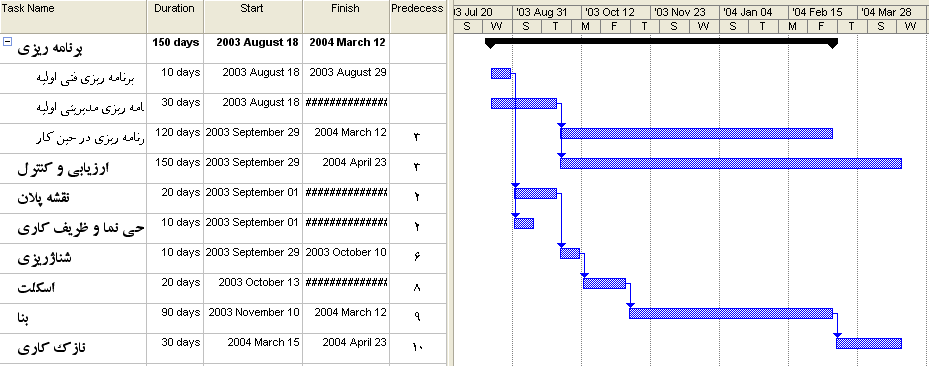 مديريت زمان - مثال
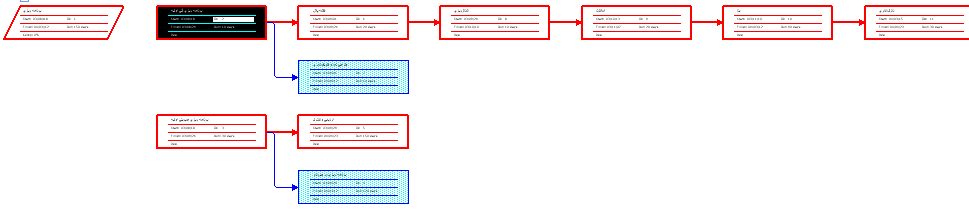 مديريت زمان - مثال
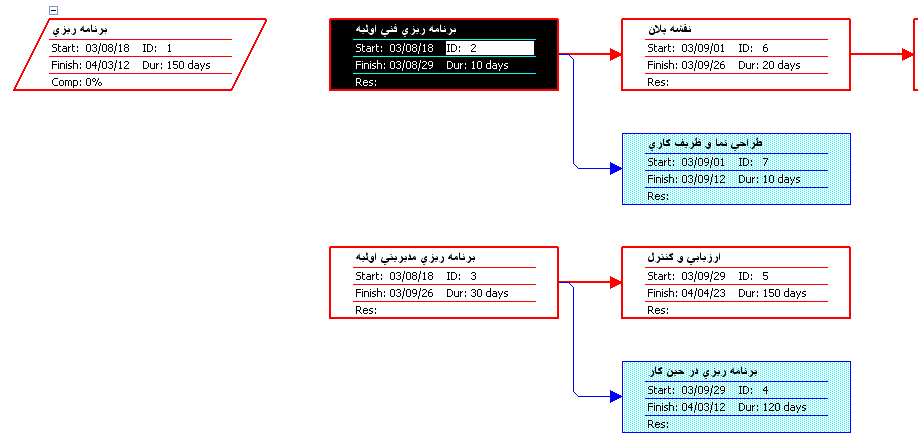 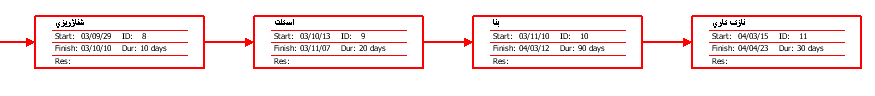